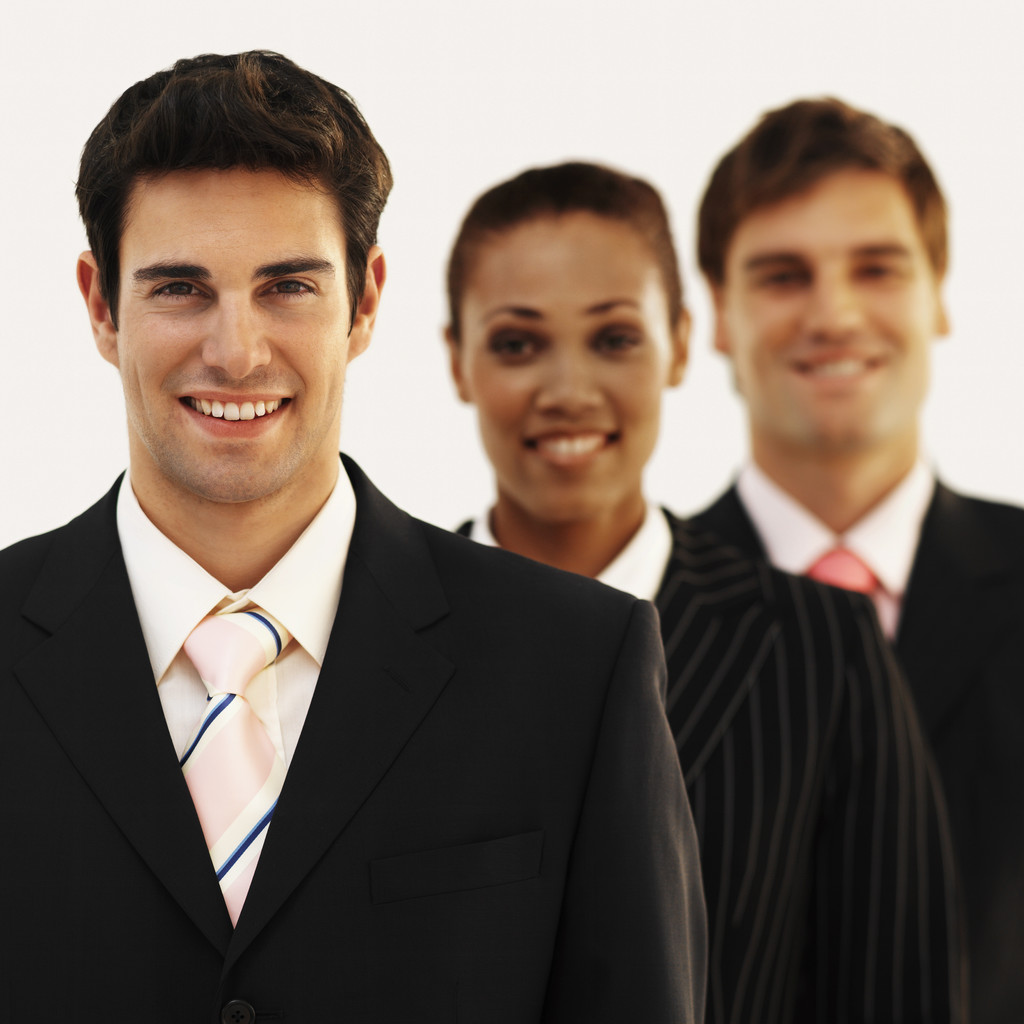 PPT模板下载：WWW.HOMEPPT.COM/moban/     行业PPT模板：WWW.HOMEPPT.COM/hangye/ 
节日PPT模板：WWW.HOMEPPT.COM/jieri/           PPT素材下载：WWW.HOMEPPT.COM/sucai/
PPT背景图片：WWW.HOMEPPT.COM/beijing/      PPT图表下载：WWW.HOMEPPT.COM/tubiao/      
优秀PPT下载：WWW.HOMEPPT.COM/xiazai/        PPT教程： WWW.HOMEPPT.COM/powerpoint/      
Word教程： WWW.HOMEPPT.COM/word/              Excel教程：WWW.HOMEPPT.COM/excel/  
资料下载：WWW.HOMEPPT.COM/ziliao/                PPT课件下载：WWW.HOMEPPT.COM/kejian/ 
范文下载：WWW.HOMEPPT.COM/fanwen/             试卷下载：WWW.HOMEPPT.COM/shiti/  
教案下载：WWW.HOMEPPT.COM/jiaoan/
جامعة بغداد / كلية الادارة والاقتصاد
قسم ادارة الاعمال
دبلوم تخطيط استراتيجي
نظام معلومات الموارد البشرية
الطالبة : سيماء ماجد  
بأشراف أ.م.د  ندى إسماعيل جبوري
المراحل التطورية لنظام المعلومات الموارد البشرية
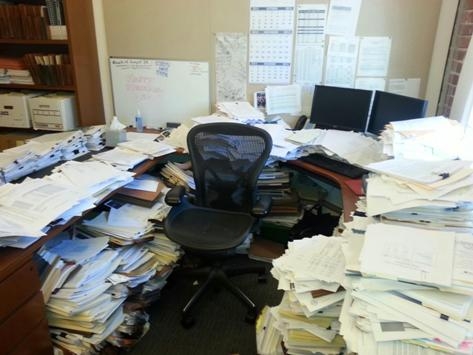 أولا //  مرحلة الستينات :

تنظم بشكل يدوي
المراحل التطورية لنظام المعلومات الموارد البشرية
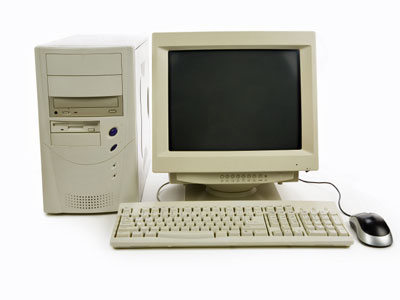 ثانياً //  مرحلة السبعينات 
والثمانينات

تحديد الأجور والرواتب
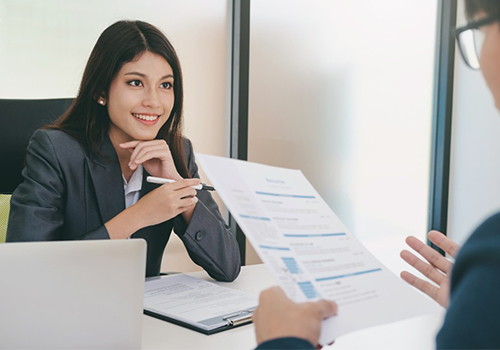 المراحل التطورية لنظام المعلومات الموارد البشرية
ثانياً //  مرحلة التسعينات إلى 
الوقت الحاضر

تكون بمثابة سلاح استراتيجي
تعريف نظام معلومات الموارد البشرية
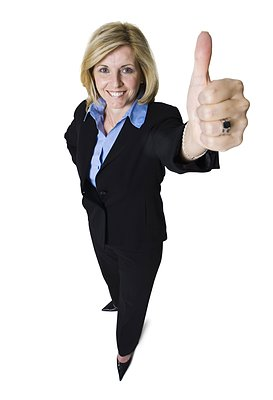 على انه  طريقة نظامية لتخزين البيانات والمعلومات من كل فرد مستخدم بهدف المساعدة في التخطيط واتخاذ القرارات ، وتقديم تقارير كاملة عن كل نشاط يقوم به يخدم أهداف المنظمة.
 ويمكن تعريف نظم معلومات الموارد البشرية بأنه نظام مصمم للقيام بوظيفة إدارة الموارد البشرية والسعي إلى توفير المعلومات للمديرين لاتخاذ القرارات ذات العلاقات بفعالية وكافة استخدام العنصر البشري ورفع مستوى أداءه في تحقيق أهداف المنظمة. وأن الأساس في توفير هذه المعلومات هو بناء (قاعدة بيانات)Data Base تظم البيانات التي تتعلق بالإفراد والوظائف والبرامج.
。
أهداف نظام معلومات الموارد البشرية
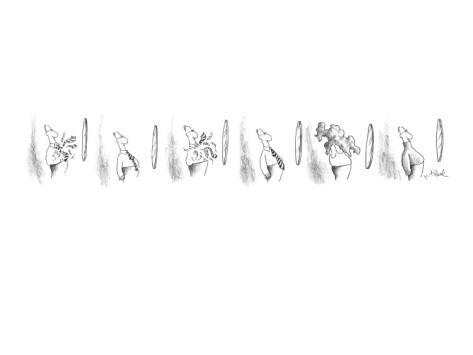 يساعد نظام معلومات الموارد البشرية في دعم القرارات.
يعد نظام معلومات الموارد البشرية أداة تساهم في تغيير النظرة القديمة لوظيفة الموارد البشرية بوصفها وظيفة غير إستراتيجية.
المساعدة في تقويم وظائف ومهام إدارة الموارد البشرية
يمثل أداة تطوير باتجاهين الأول : تحسين النوعية والثاني : زيادة المشاركة والاندماج .
يساعد نظام معلومات إدارة الموارد البشرية على تخصيص التكاليف حيث تستطيع المنظمة الحصول على تقارير إحصائية
1
وظائف نظام معلومات الموارد البشرية
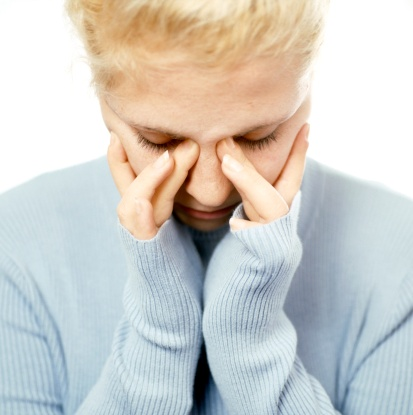 1.دمج تقنيات الموارد البشرية 
2. زيادة الكفاءة
3.زيادة الفعالية
4. تمكين عمليات تكنولوجيا المعلومات
متطلبات فاعلية ونجاح حوسبة معلومات الموارد البشرية:
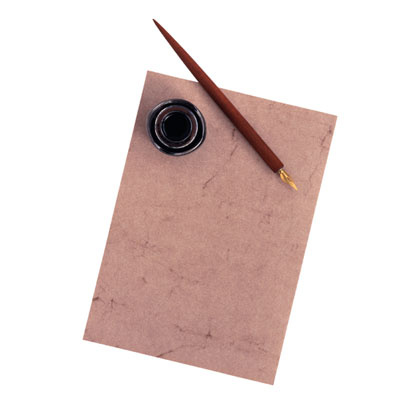 1.  الدعم المطلق (المادي والمعنوي) من الإدارة العليا.
2. إشراك الإدارات الأخرى في الإعداد والتصميم.
3. توحيد مصادر البيانات وتبسيط إجراءات تداولها وتخزينها.
4. تحديد احتياجات الإدارات الأخرى وإبرازها في نظام معلومات الموارد البشرية.
5. تحديد أهداف الإدارة بشكل واضح.
6. إيجاد المناخ الملائم لتطبيق النظام
العوامل التي تحد من فاعلية نظام معلومات الموارد البشرية
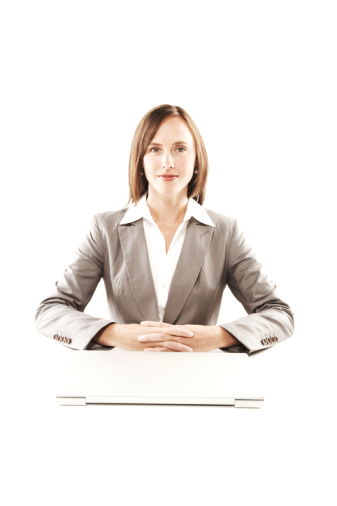 . عدم تحديد اهداف نظام معلومات الموارد البشرية بدقة .
.  عدم المشاركة الفعالة لادارة المواد البشرية في بناء وتصميم نظام المعلومات. 
. ضعف الارتباط المتكامل بين النظم الفرعية لنظام معلومات الموارد البشرية. 
. وجود تعقيدات وعلاقات متشابكة بالنظام تؤدي لتعدد التقارير . 
. عدم وجود التأييد والدعم الكافي من قبل الادارة العليا. 
. الاعتماد على اللجان لتصميم النظام ومتابعته. 
استخدام تكنولوجيا معقدة , ويصعب في كثير من الاحيان على موظفي ادارة الموارد البشرية استخدامها وتشغيلها  
التهاون في عملية الرقابة قبل وإثناء بناء وتصميم نظام معلومات الموارد البشرية.
مقاومة العاملين لإدخال نظام معلومات الموارد البشرية.
مكونات نظام معلومات إدارة الموارد البشرية
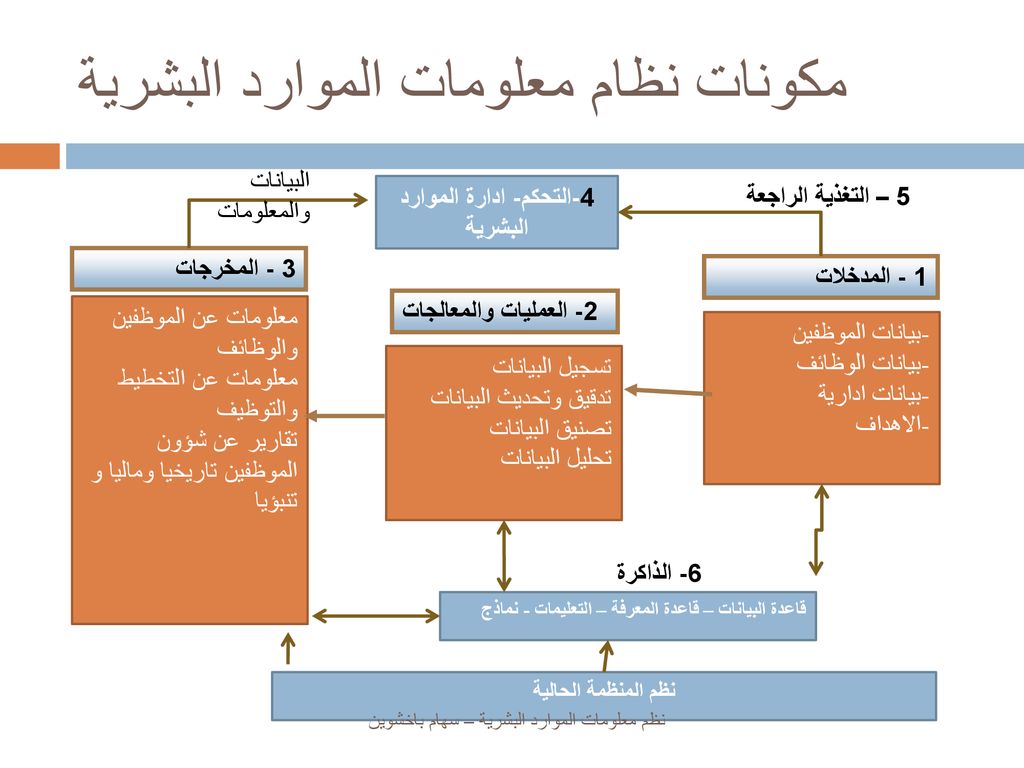 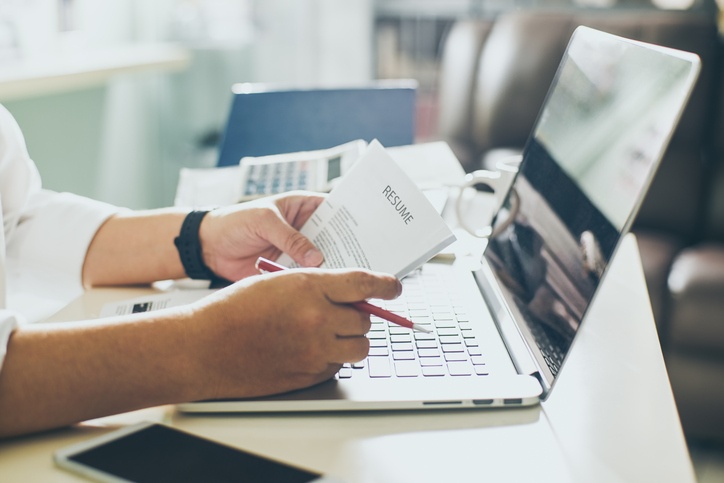 إدارة الموارد البشرية الكترونية
هناك اختلاف جوهري بين HRMIS (نظام معلومات الموارد البشرية) و e-HRM يكمن في حقيقة أن أنظمة معلومات الموارد البشرية((HRMIS موجه نحو قسم إدارة الموارد البشرية نفسه  ومستخدمو هذه الأنظمة هم في الأساس من موظفي إدارة الموارد البشرية تهدف هذه الأنواع من الأنظمة إلى تحسين العمليات داخل قسم الموارد البشرية نفسه .(الشبلي، 2011).
 e-HRM)) الموارد البشرية الإلكترونية ، المجموعة المستهدفة ليست موظفو الموارد البشرية ولكن الأشخاص خارج هذا القسم: ( العاملين خارج إدارة الموارد البشرية ) سواء كانوا مدراء أو موظفين يتم تقديم خدمات إدارة الموارد البشرية من خلال شبكة إنترنت ليستخدمها.
مزايا الإعمال الالكترونية
أنشطة إدارة الموارد البشرية الالكترونية
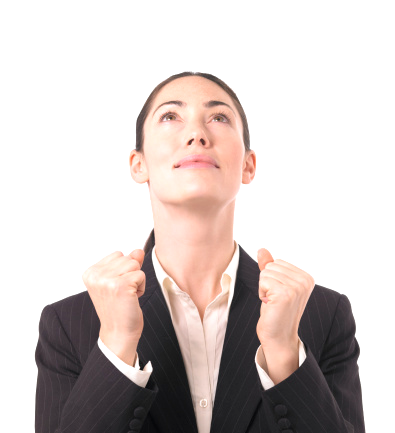 الاستقطاب الالكتروني 
الاختيار الالكتروني
التدريب الالكتروني
التعويض الالكتروني
تقييم الأداء الالكتروني
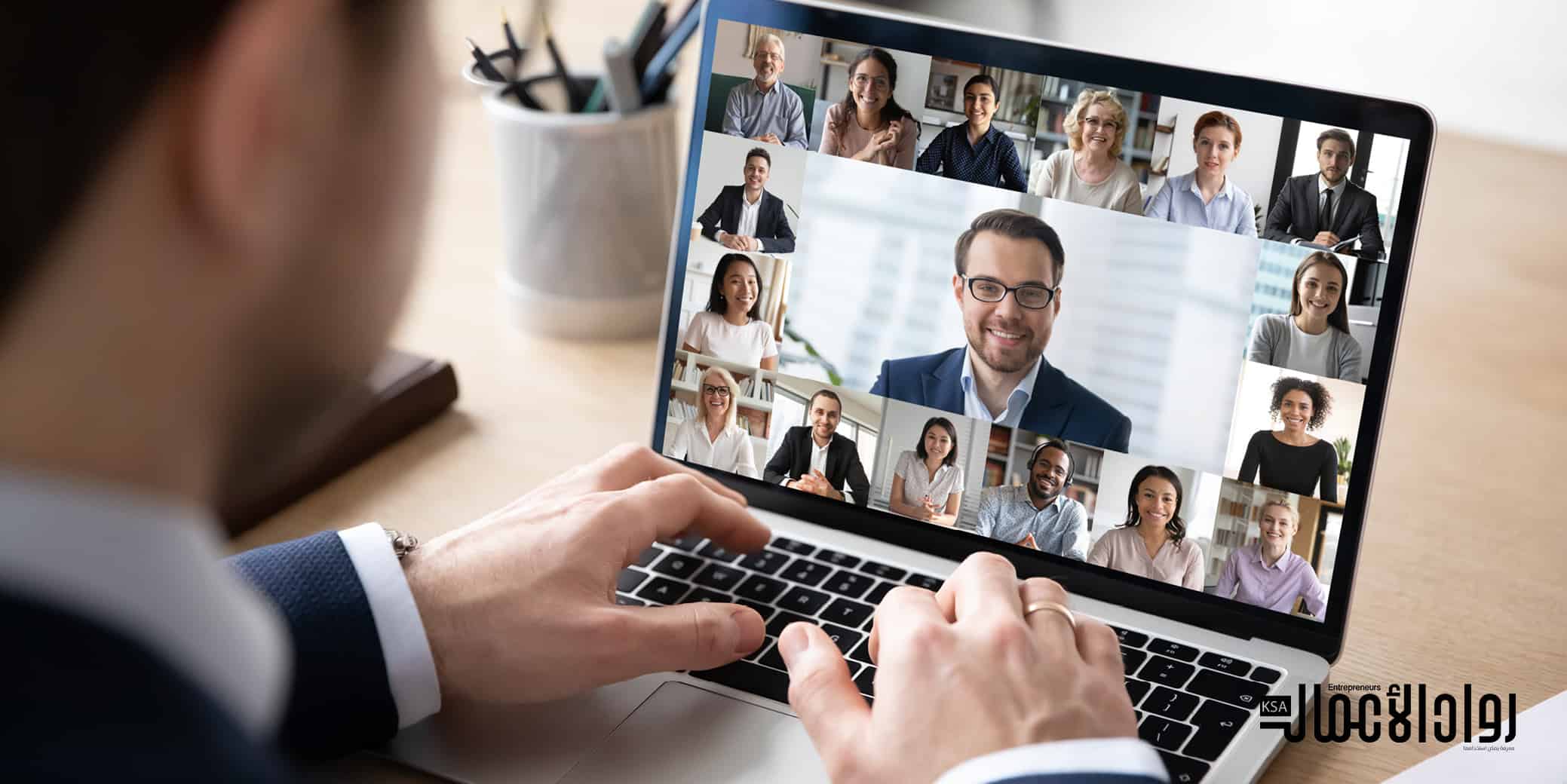 التدريب الالكتروني
وتتمثل أهداف التدريب الالكتروني في:
مساعدة المنظمات لتعديل الطرق التقليدية في تنمية مواردها البشرية. 
تهيئة المتدربين لإنتاجية أكبر.
مواكبة التحديث المتسارع في مناهج التدريب وتصميمها ومحتواها وأساليبها. 
يتيح فرص مرنة وميسرة للقيام بذلك
هناك مجموعة من المميزات التي يوفرها التدريب الالكتروني بالمقارنة مع التدريب الاعتيادي
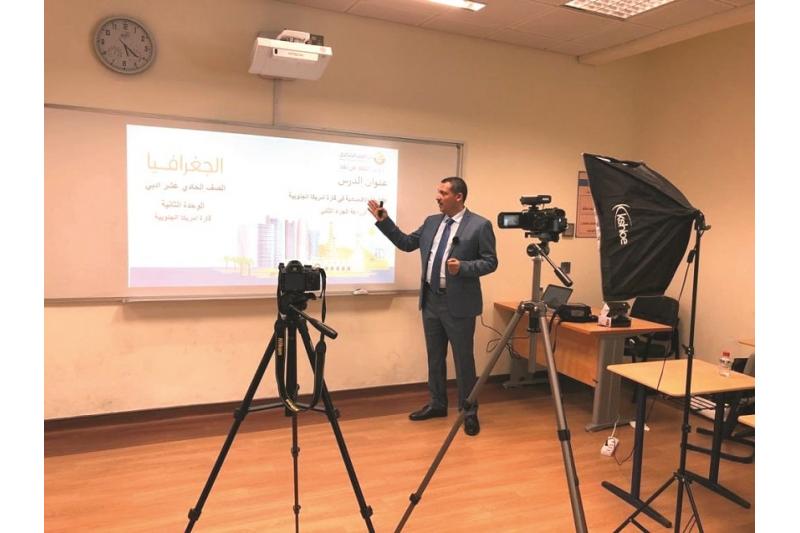 المراحل الأساسية في تصميم برامج التدريب الالكتروني
مرحلة تحليل احتياجات النظام:
1.تحليل الكورس
2.تحليل المستفيدين 
3.تحليل المحاضر
4.تحليل التقنية.
المراحل الأساسية في تصميم برامج التدريب الالكتروني
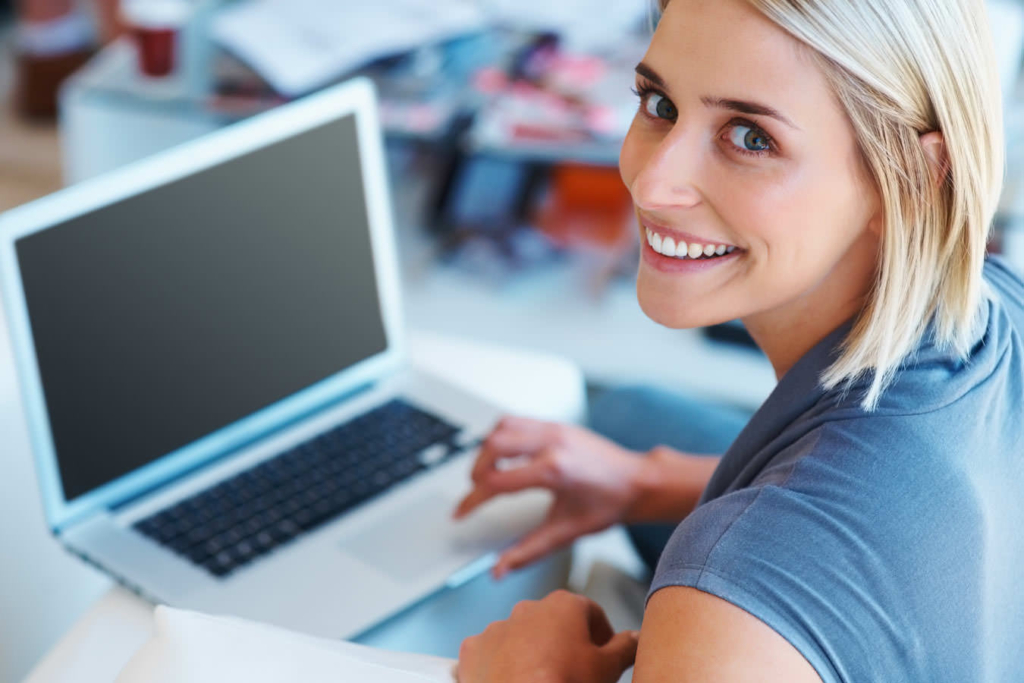 مرحلة إيجاد الأهداف التعليمية وإنتاج المواد التعليمية.
مرحلة إيجاد الأهداف التعليمية وإنتاج المواد التعليمية
تصميم النظام
متابعة تقييم دور النظام
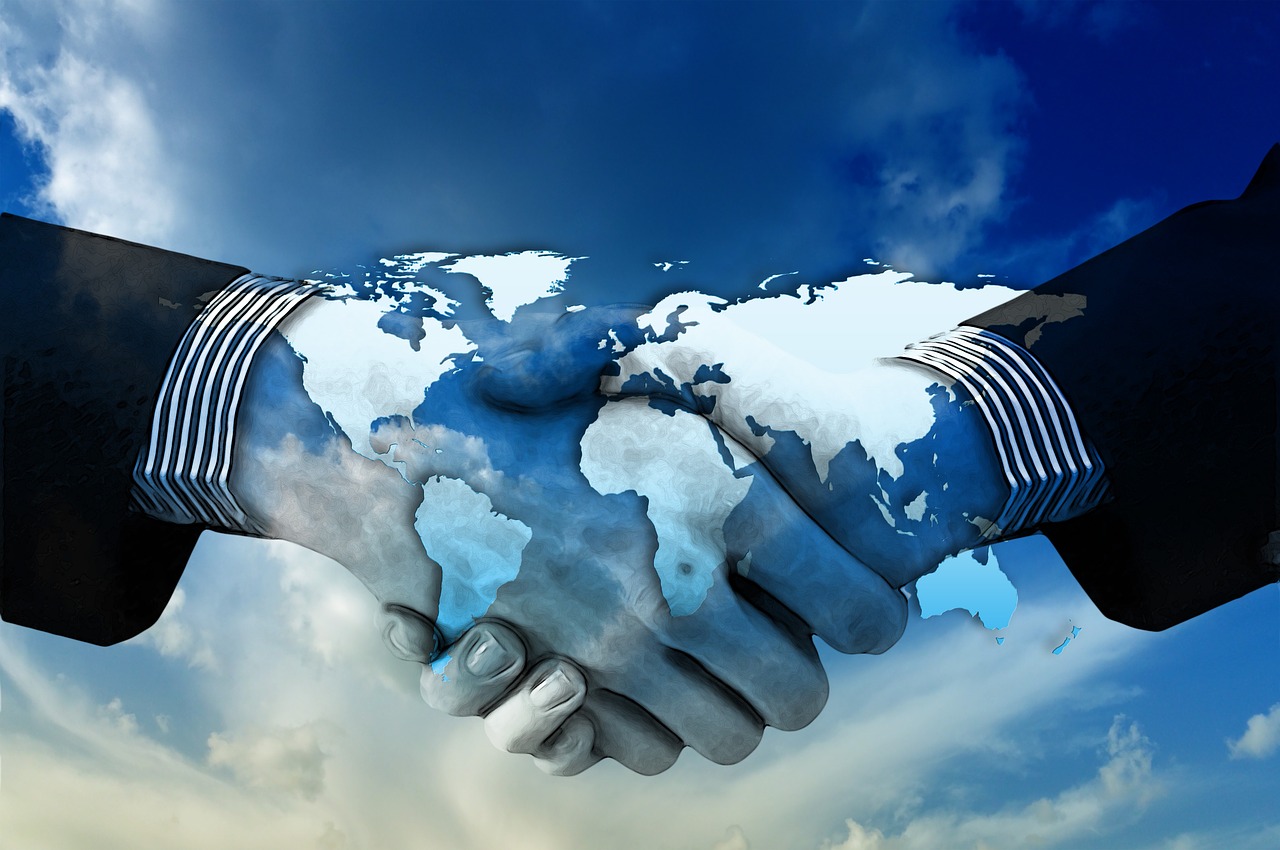 إدارة الموارد البشرية الدولية
إدارة الموارد البشرية الدولية
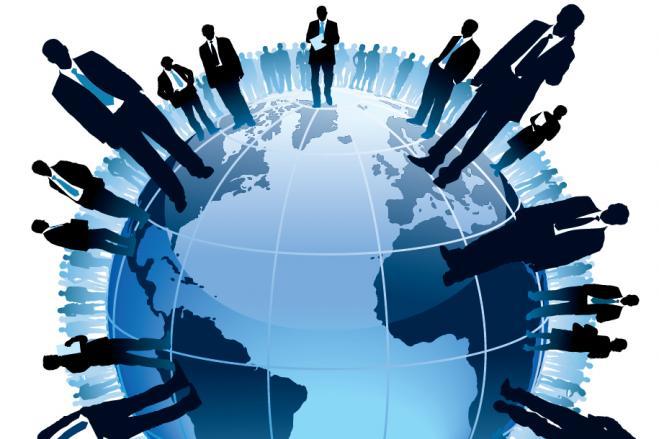 مفهوم إدارة الموارد البشرية الدولية إلى مجموعة الممارسات والسياسات المطلوبة لتنفيذ مختلف الأنشطة المتعلقة بالنواحي البشرية التي تحتاج إليها الإدارة لممارسة وظائفها بكفاءة وفاعلية في الأسواق الدولية من اجل تحقيق الأهداف العامة للمنظمة.
خصائص وصفات مدير إدارة الموارد البشرية الدولي
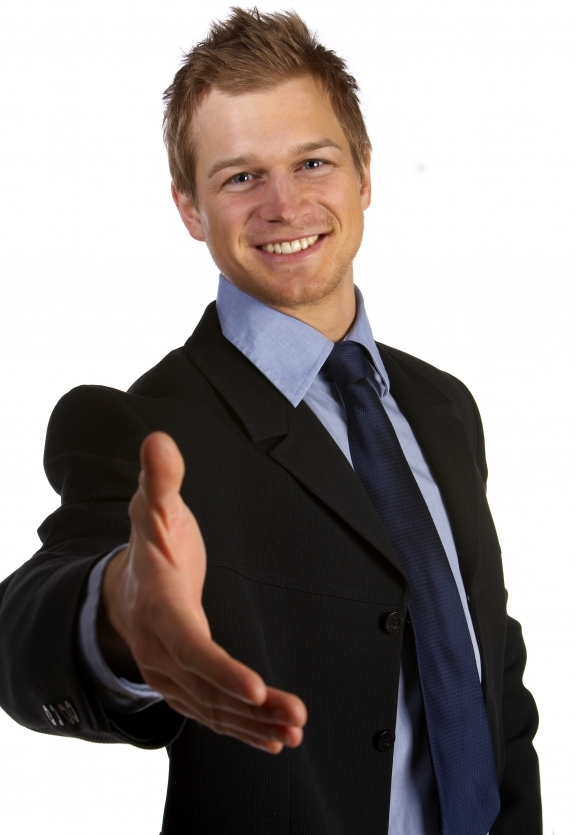 1. القدرة على التكيف مع الفروقات الثقافية.
2. الاستقلالية والاعتماد على النفس وذلك لقلة الكادر الموثوق الذي يحيط به.
3. الصحة الجسدية والعاطفية التي تمكن مدير الموارد البشرية الدولية من مواجهة تحديات البيئة الطبيعية.
4. الموازنة بين العمر من جهة، والخبرة والتأهيل من جهة أخرى. 
5. المهارات اللغوية
نماذج من الاستمارات
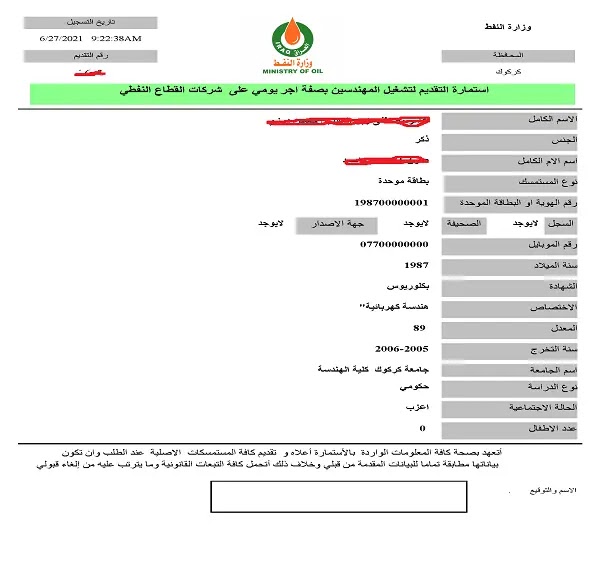 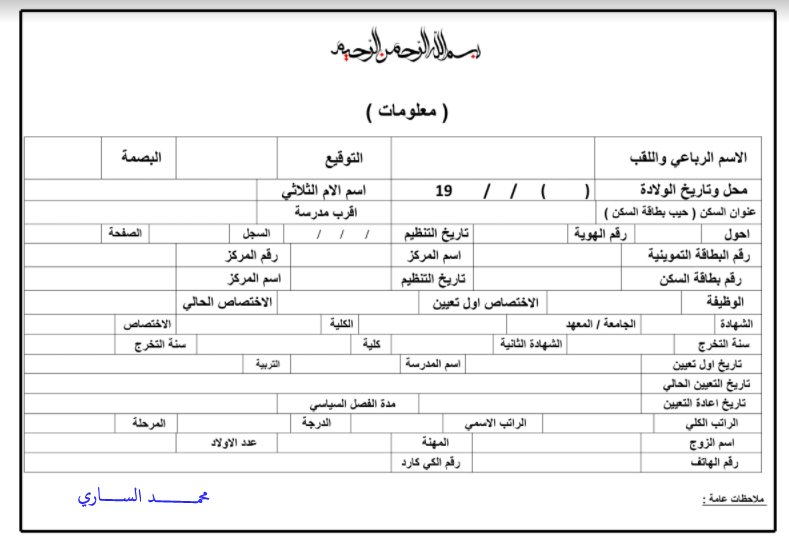 نماذج من الاستمارات
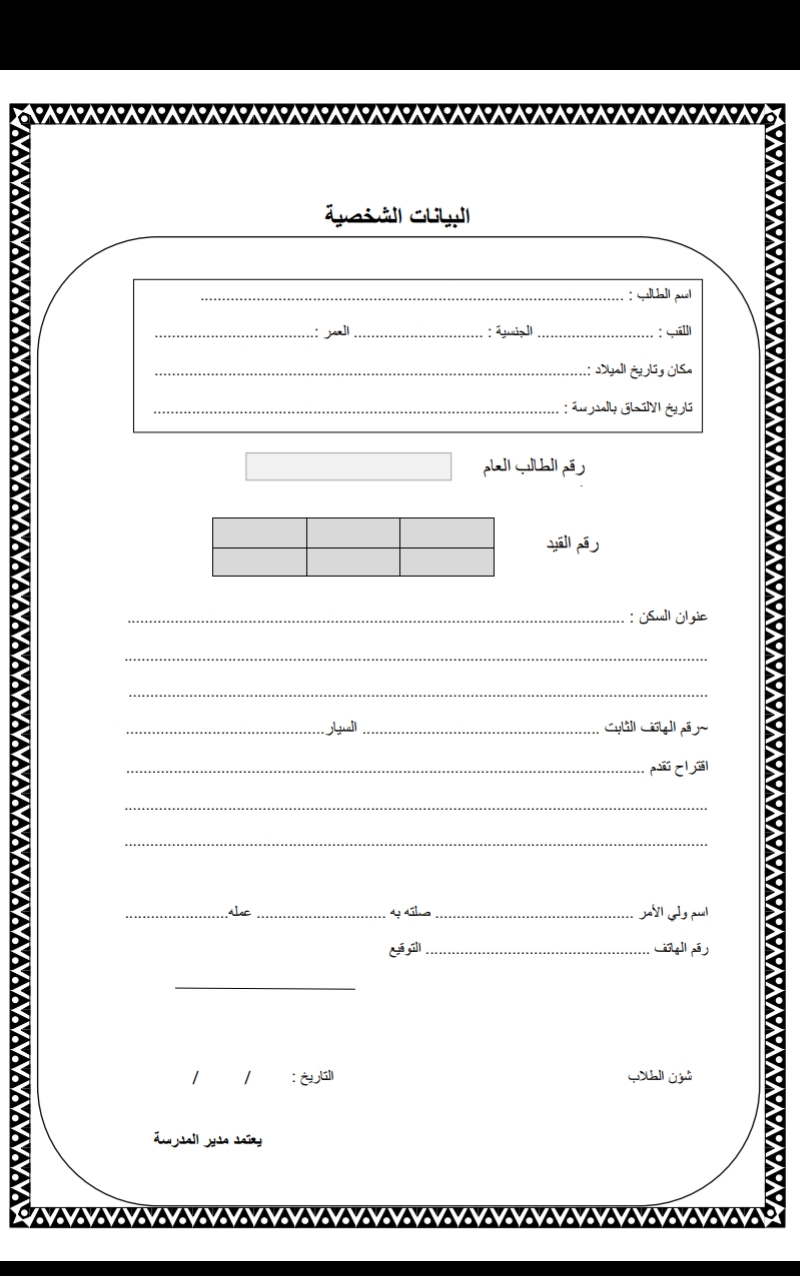 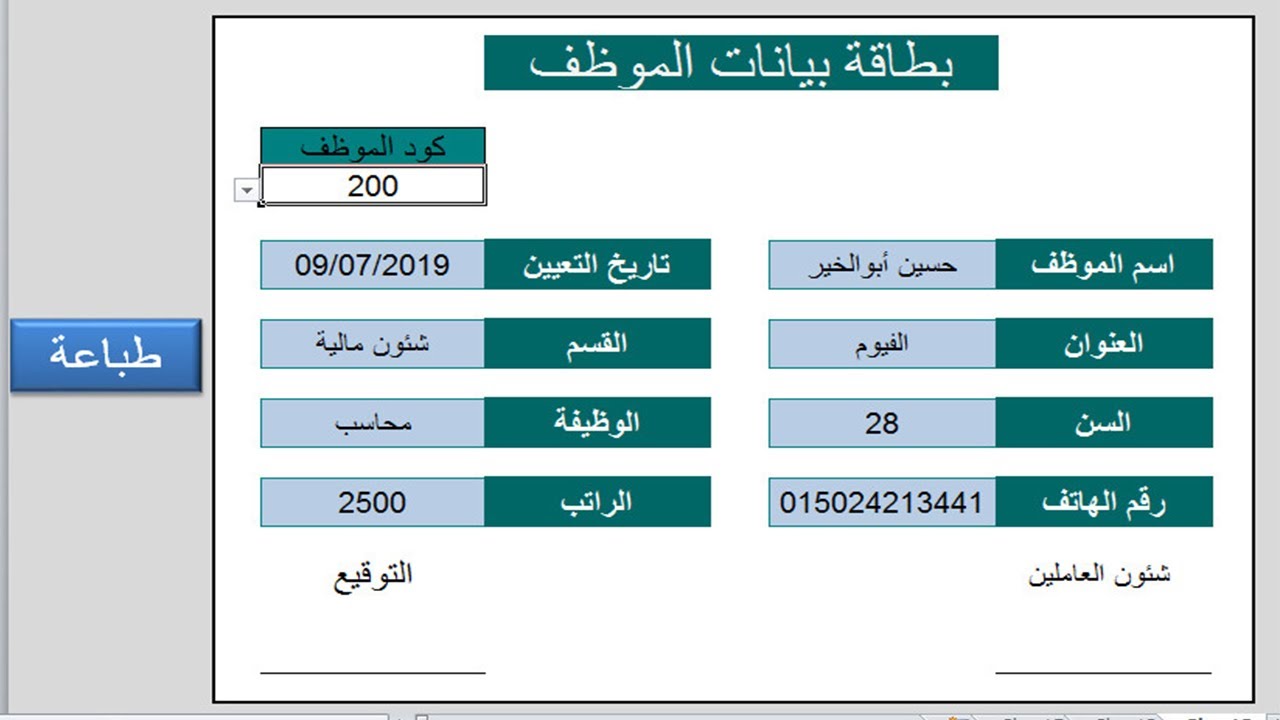 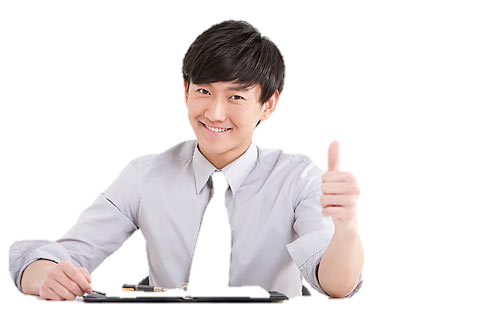 شكرا لحسن الاستماع